Aktualitātes 2023
Lauku atbalsta dienests
Paveiktais 2022. gadā
Investīcijas
"Atbalsts ieguldījumiem lauku saimniecībās" atbilstošo* projektu publiskais finansējums sadalījumā pa nozarēm un izmaksām
Investīcijas - problēmas
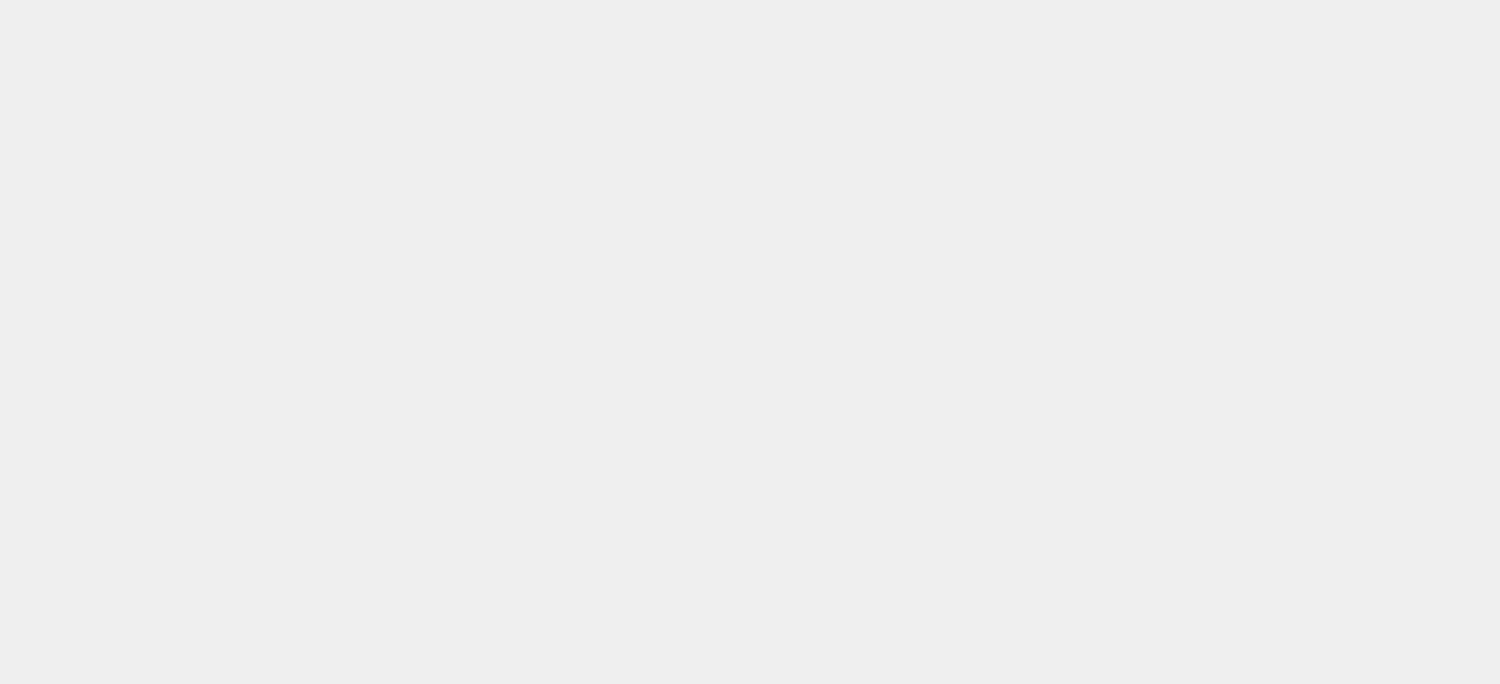 Par iepirkumiem projektos 
Tehnikas un iekārtu cenu katalogs - nepieciešamā tehnika jāatrod laicīgi pirms projektu iesniegšanas kārtas 
Kļūdas būvniecības iepirkumos
Nav neatkarīgi sagatavoti piedāvājumi – vienādas tāmes pozīcijas ar koeficientu piemērošanu
Konkurences ierobežojumi – nepamatoti augstas prasības pretendentiem
Netiek uzrādīti apakšuzņēmēji, ja tādi ir paredzēti
Investīcijas - problēmas
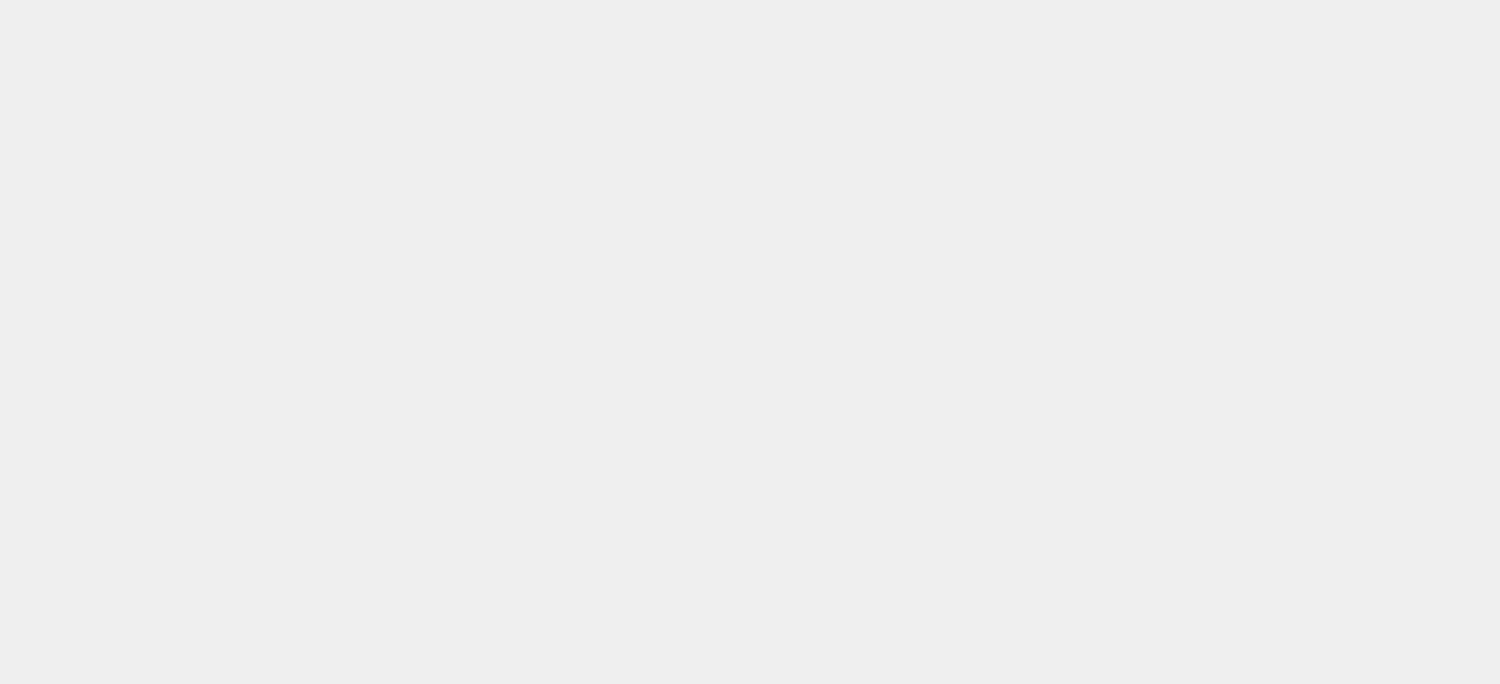 Projektu realizācija 
Tehnikas iegādei -1,5 gadi, būvniecībai - 2 gadi
Piemērotas soda sankcijas par termiņu neievērošanu. Īpaši aktuālas - būvniecības projektos. 

Projekta īstenošana – uzsākšana 6 mēnešu laikā
Finansējums projekta realizācijai – jāpierāda 9 mēnešu laikā pēc apstiprināšanas
Svarīgākie termiņi projektu realizācijai
Investīcijas - problēmas
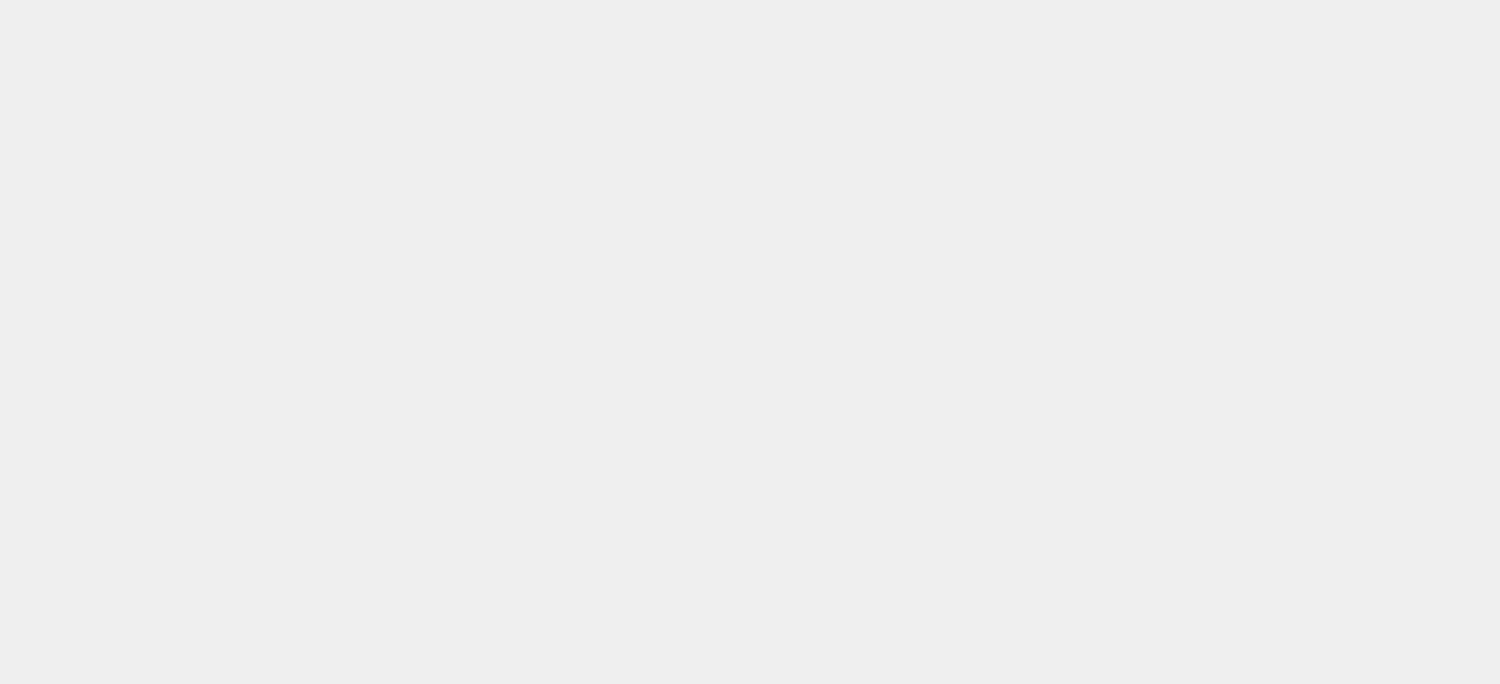 Projekta uzraudzība

Pieci gadi pēc to īstenošanas
Septiņi gadi, ja projekts īstenots gaļas liellopu audzēšanas nozarē vai ilggadīgo augļkopības kultūru stādījumu ierīkošanā
Pieci gadi pēc visu saistību izpildes, ja prece iegādāta, izmantojot finanšu līzinga līdzekļus
Pieteikšanās platību maksājumiem 2023
Pieteikšanās uz atbalstu EPS – jāiesniedz Ģeotelpiskais pieteikums
Provizoriski 2023. gada 18.aprīlis - 15. jūnijs, ar kavējumu sankciju līdz 26.jūnijam
2024. gada pieteikumu varēs sākt aizpildīt 2023. gada rudenī (īpaši ekoshēmu gadījumā)
Maksimāli automatizēti – ar preventīvām pārbaudēm un provizorisko rezultātu uzrādīšanu
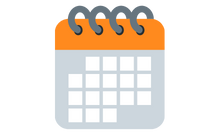 Pieejamie slāņi publiskajā kartē un EPS
www.karte.lad.gov.lv
No februāra:
Ilggadīgo zālāju slānis (zālājs 5+ gadi)
Grāvji un ūdensobjekti
Slīpumi (6 grādi un vairāk)
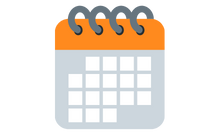 Ilggadīgo zālāju slānis II
Slīpuma slānis II
www.karte.lad.gov.lv
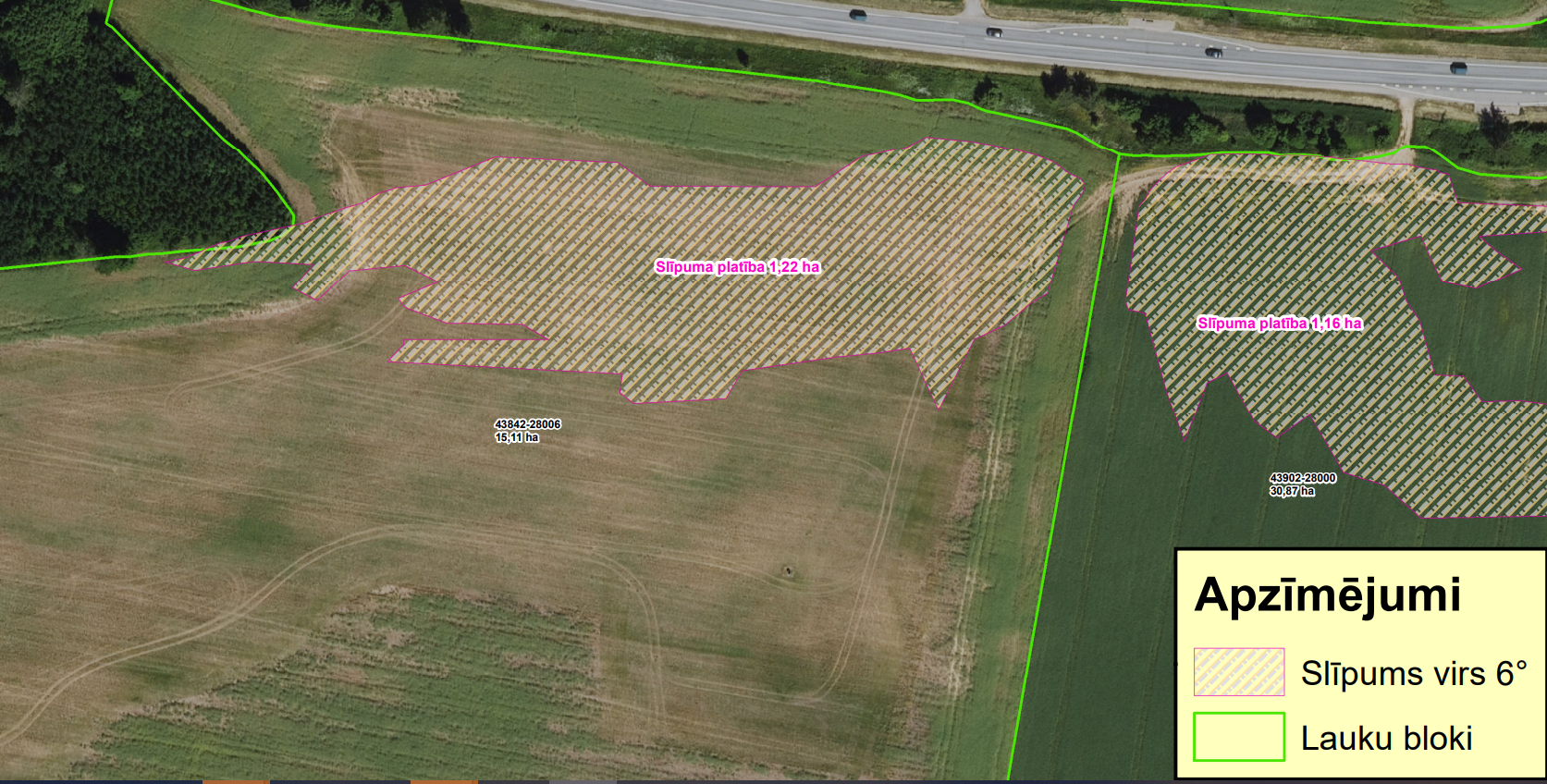 Bloku precizēšana līdz 3.aprīlim– jaunie ainavu elementi
Informēt LAD problēmsituācijās
Ja ir objektīvi apstākļi (slimība, ģimenes apstākļi, pēkšņi bojāta tehnika, netipiski laika apstākļi)?


Savlaicīgi informēt LAD par radušos situāciju un informēt par plānoto darbu izpildes laiku!
Uzticamies klientam!
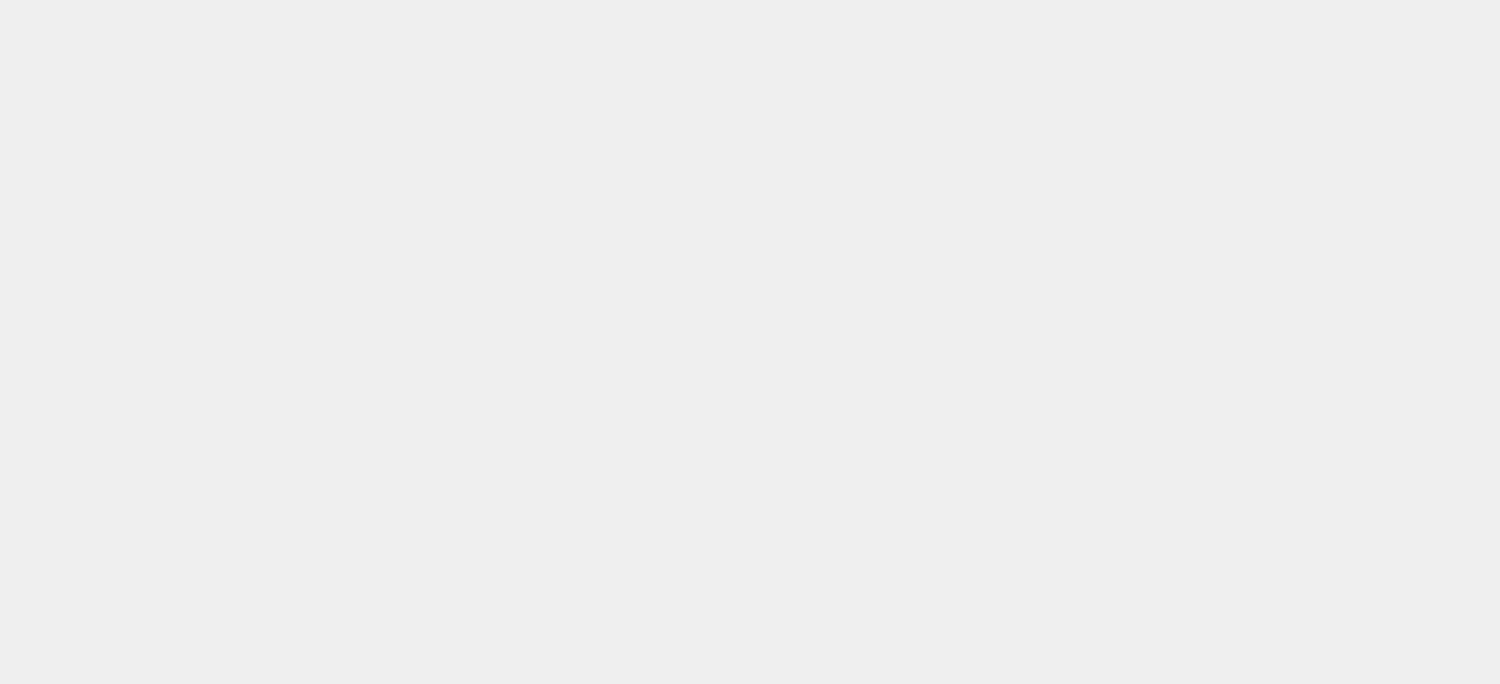 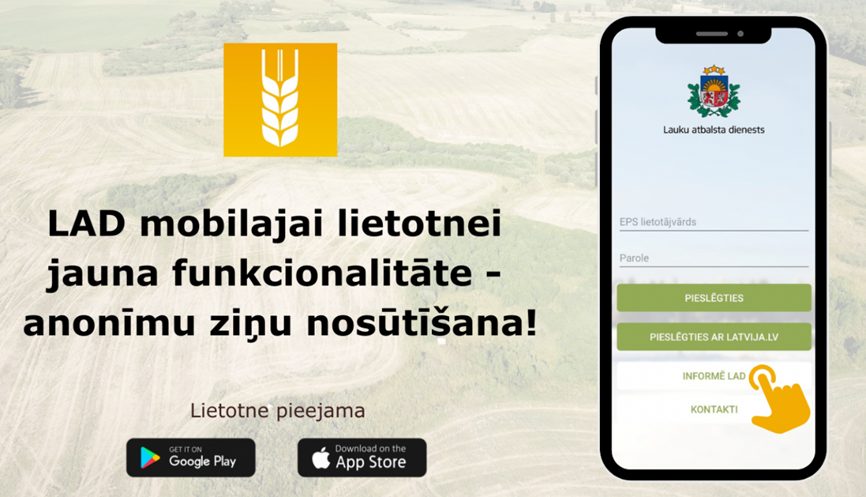 Paldies par sadarbību!
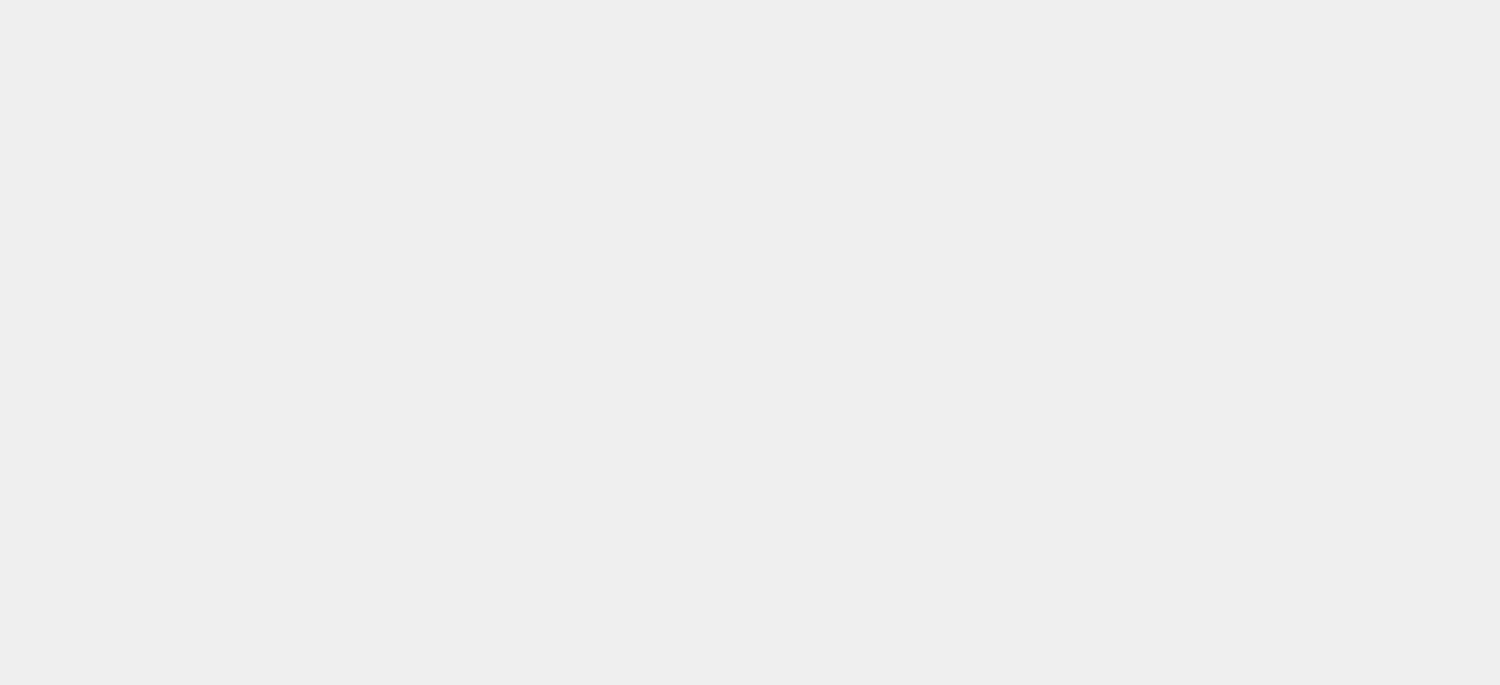 SDA - Saistītais atbalsts par dārzeņiem
2022. gads

Pieteicās - 562 klienti
Deklarēti - 3 632 ha, no tiem pārbaudīti – 891 ha
Pārkāpumi tika atklāti 425 ha

SDA likme - 640 EUR/ha
Bez pārkāpumu konstatācijas - likme būtu 554 EUR/ha jeb par 86 EUR/ha mazāka
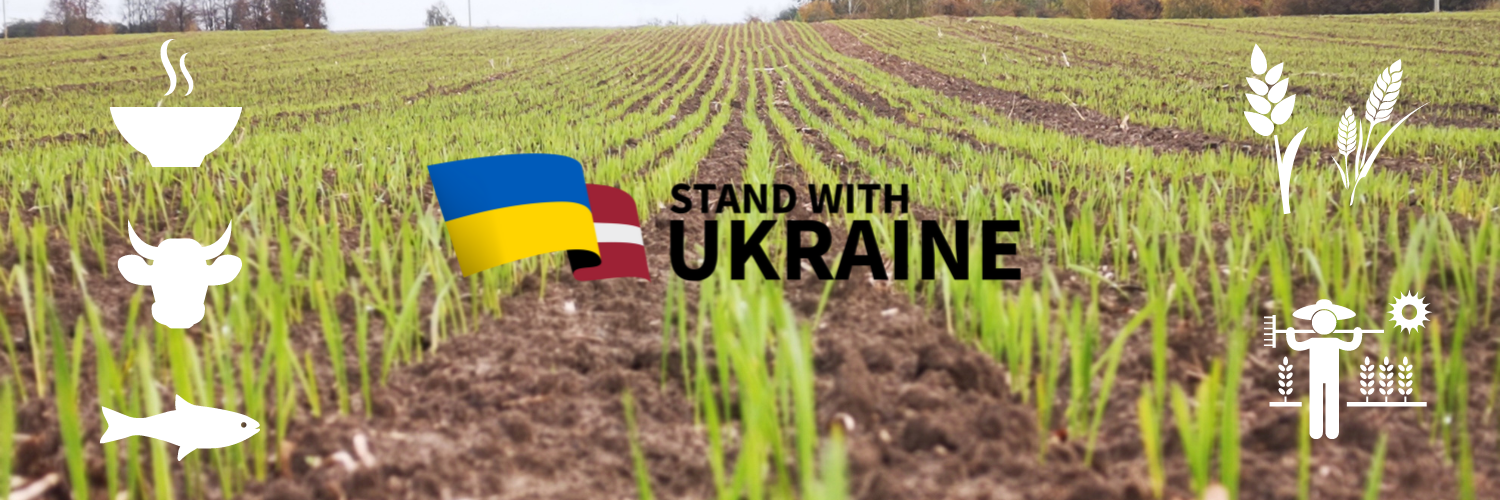